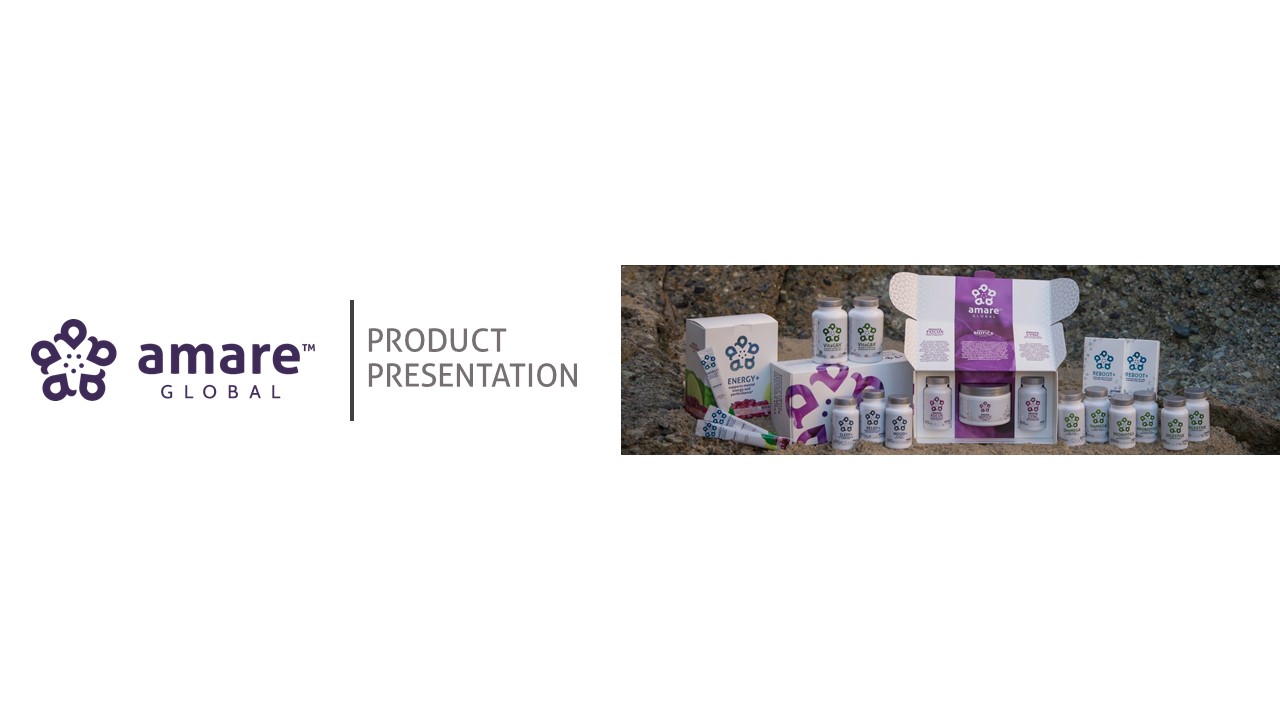 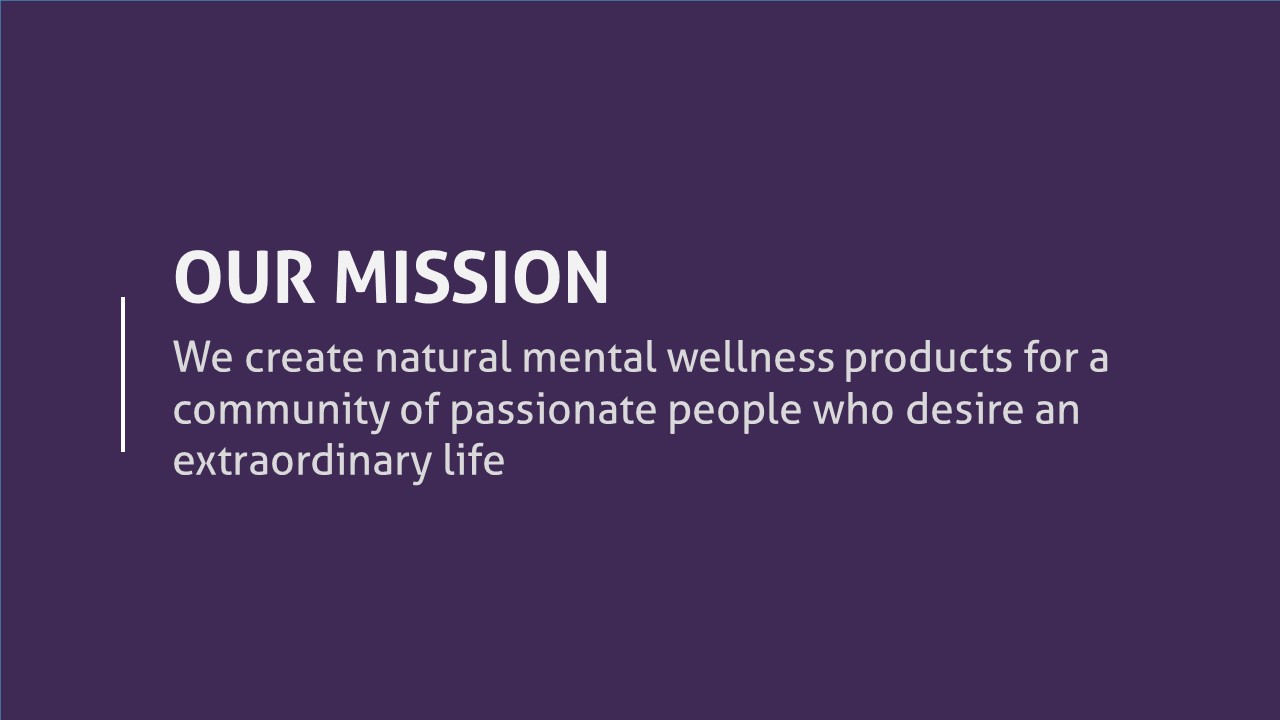 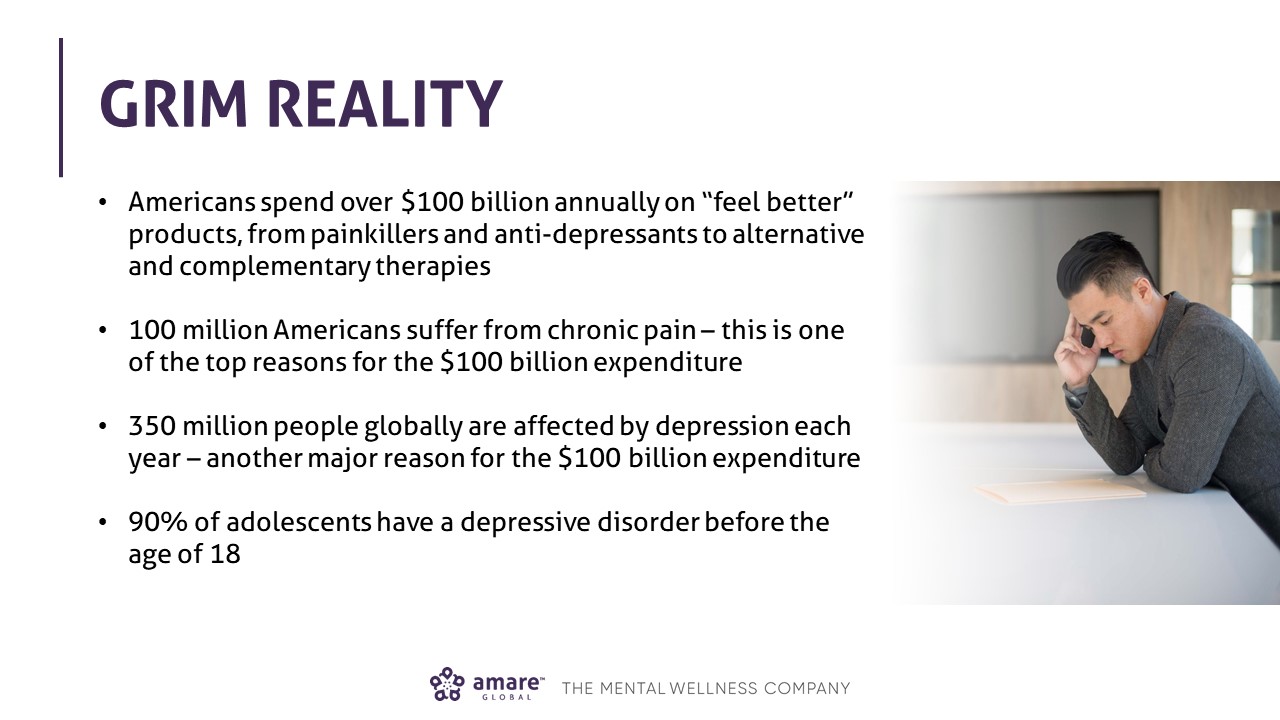 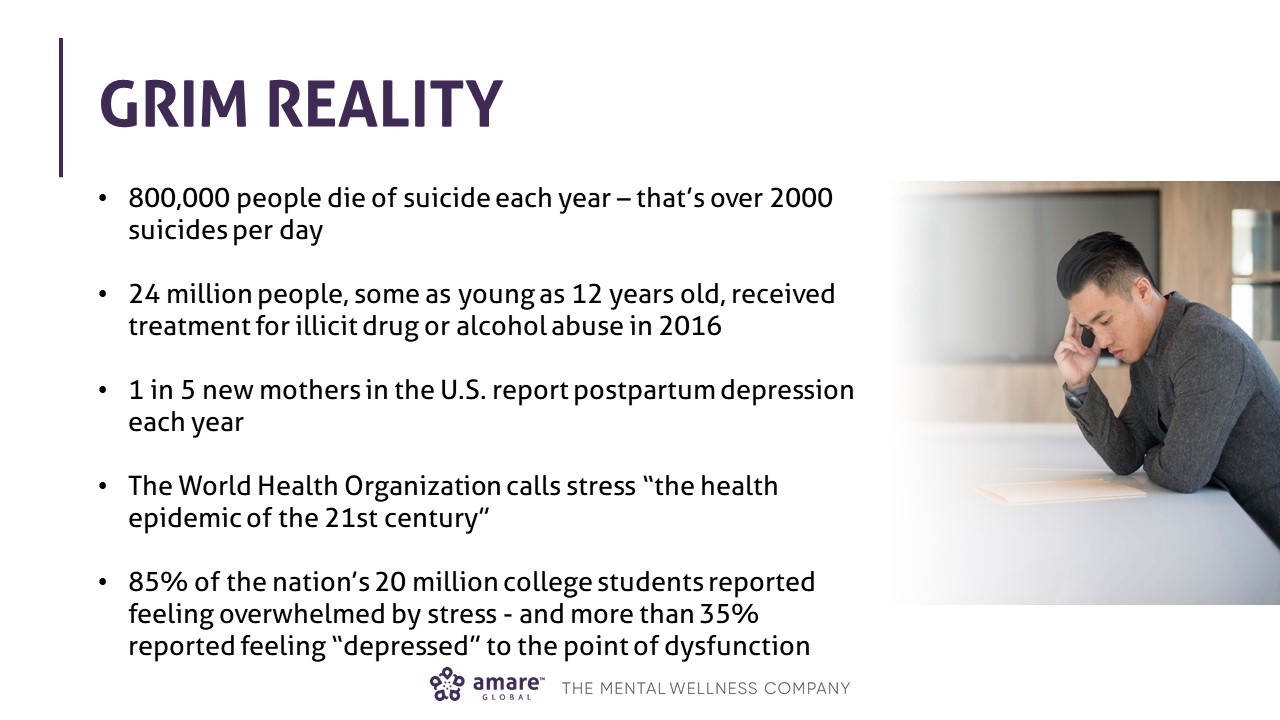 World Health Organization:

2004 = depression 3rd leading cause of global disease burden

2030 = was predicted to be #1

March 2017 = Depression is already the leading cause of disability worldwide
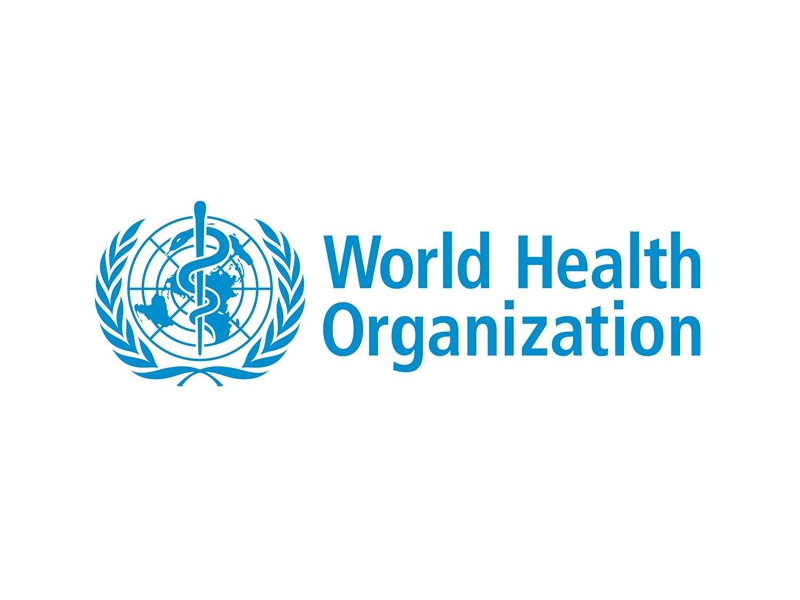 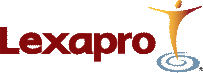 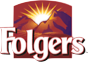 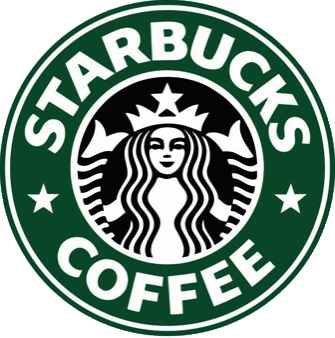 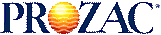 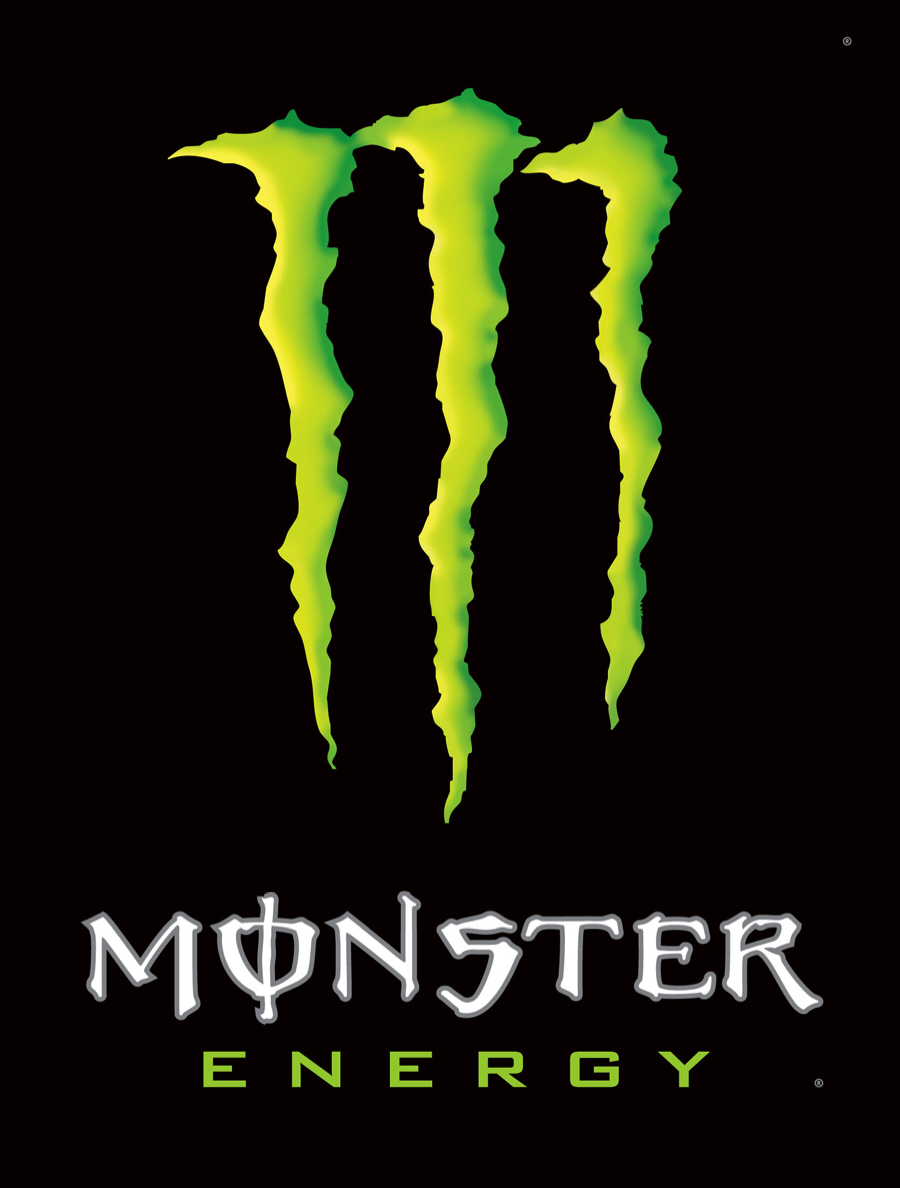 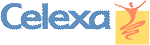 $100B+
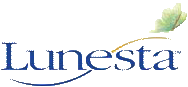 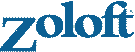 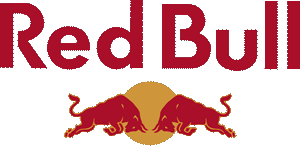 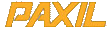 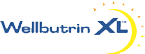 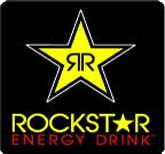 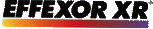 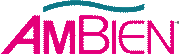 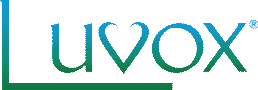 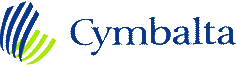 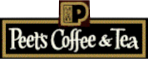 Cultural Change Around Mental Wellness
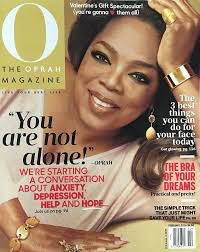 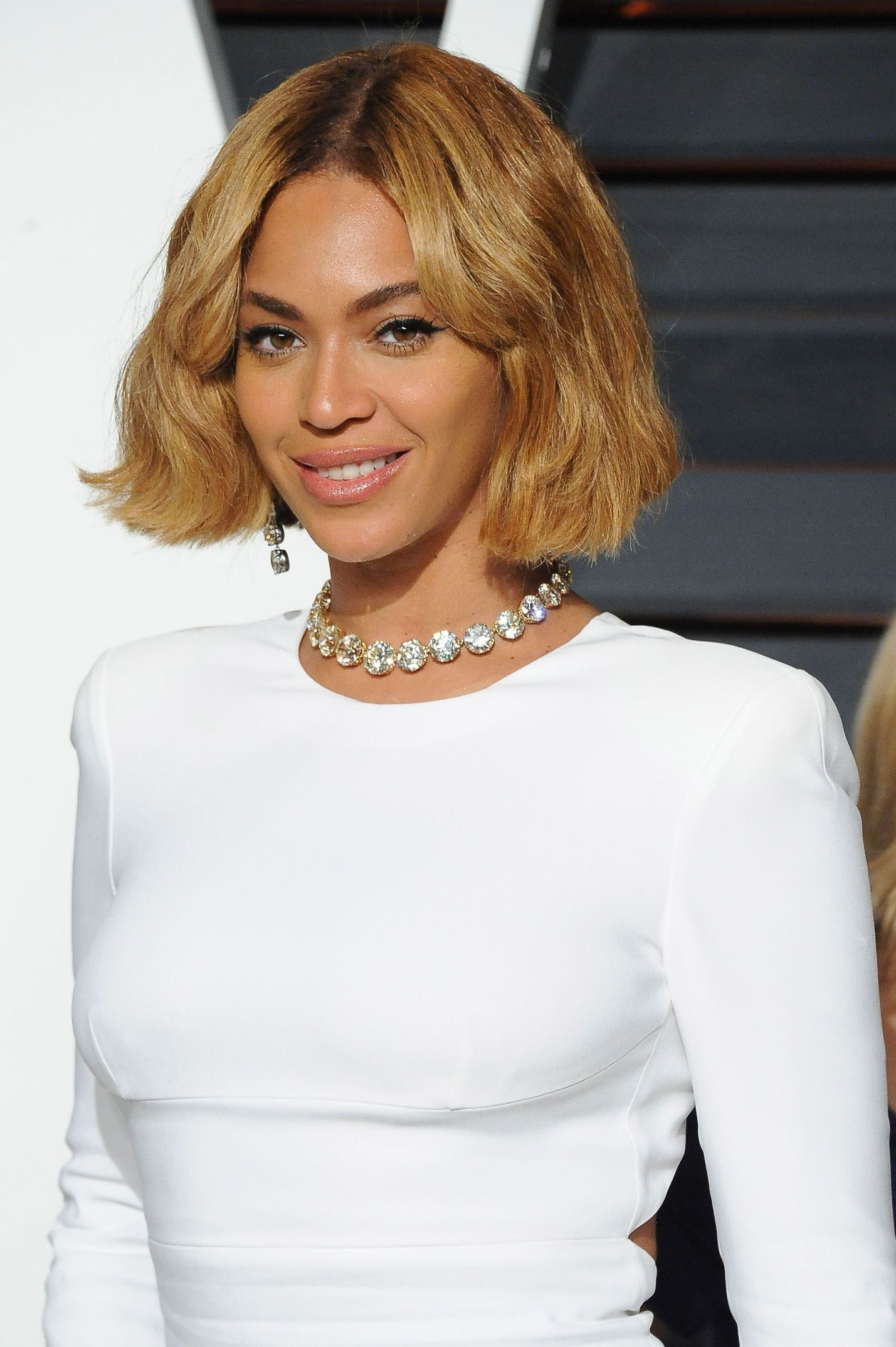 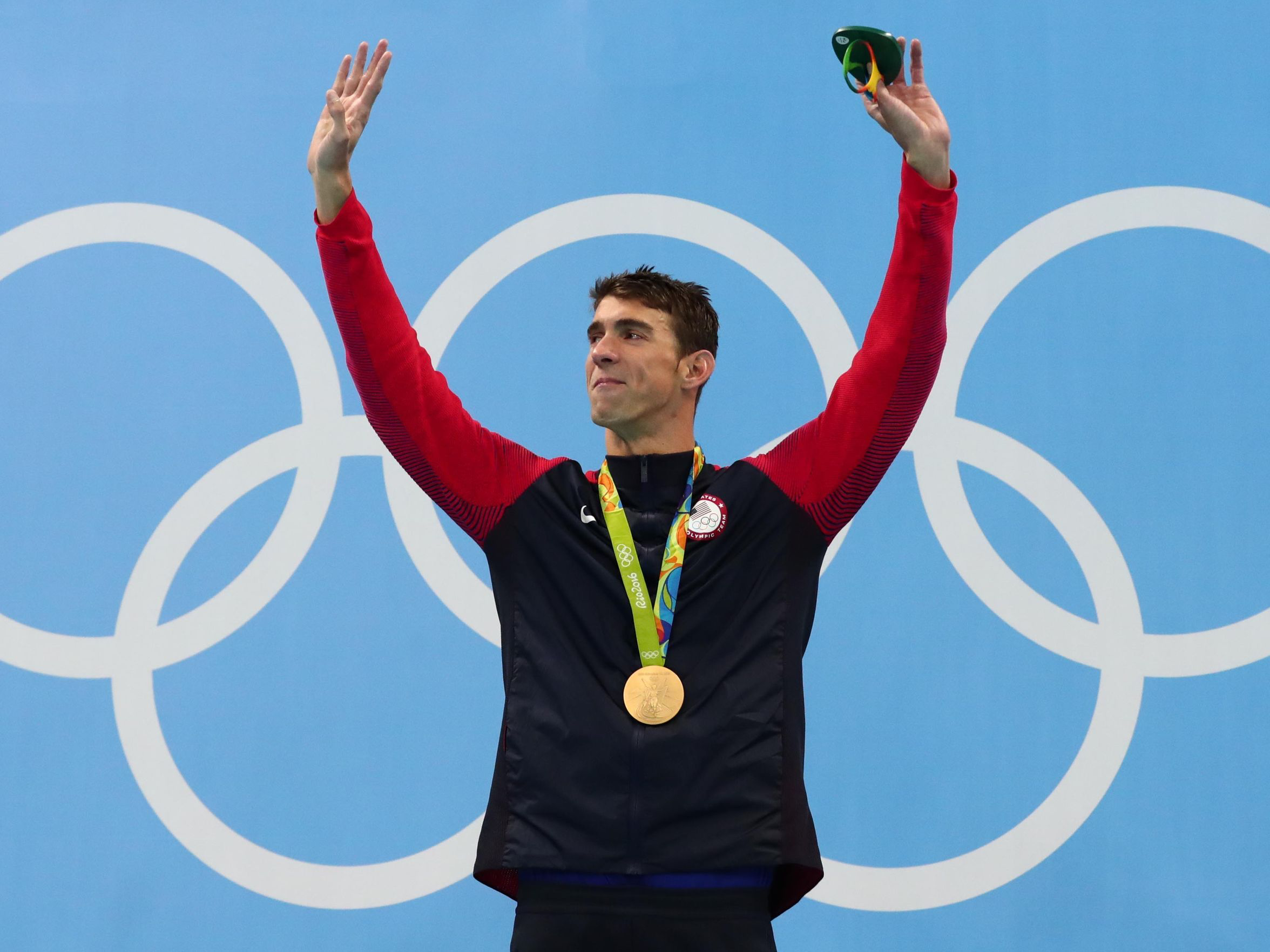 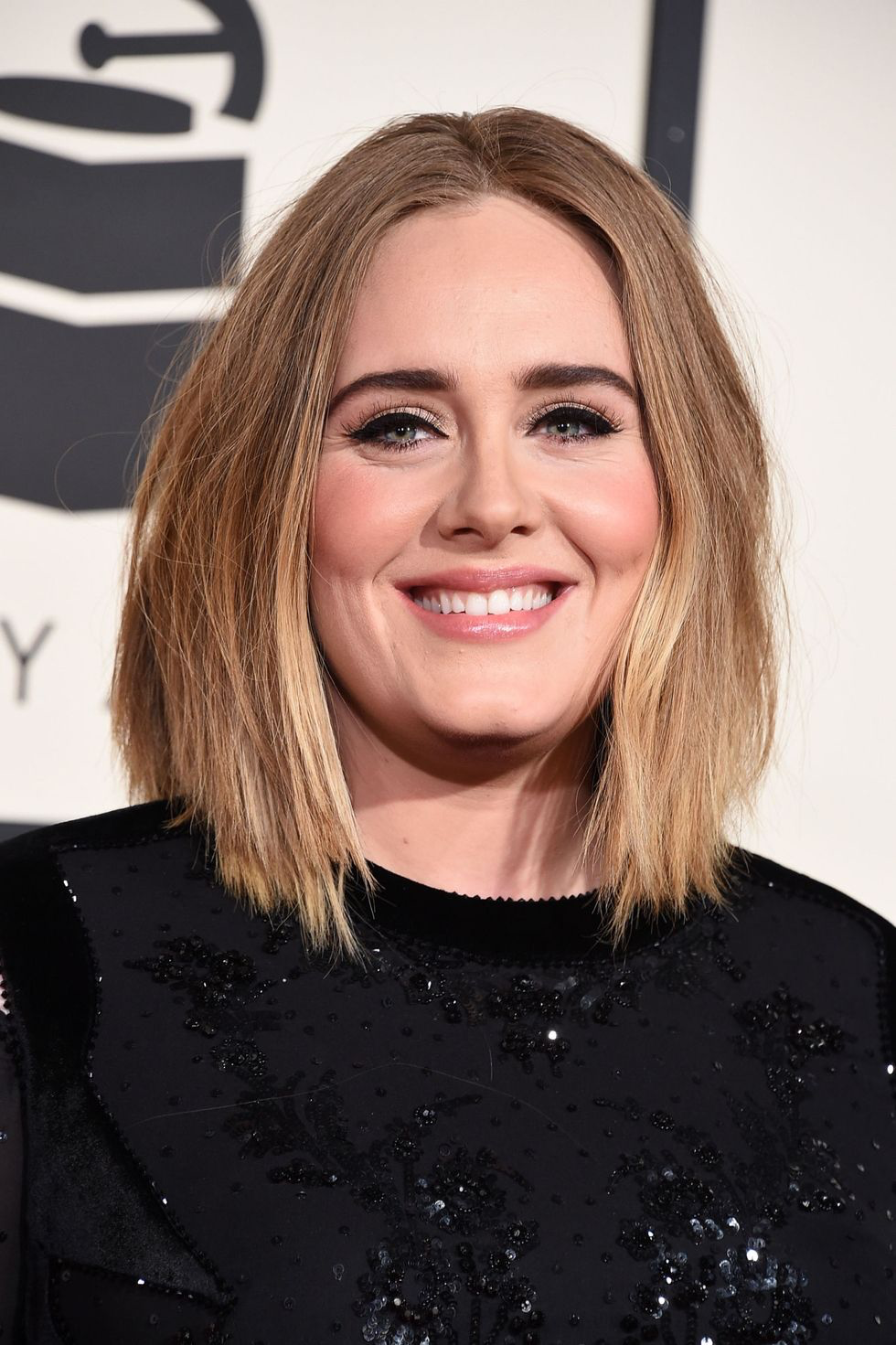 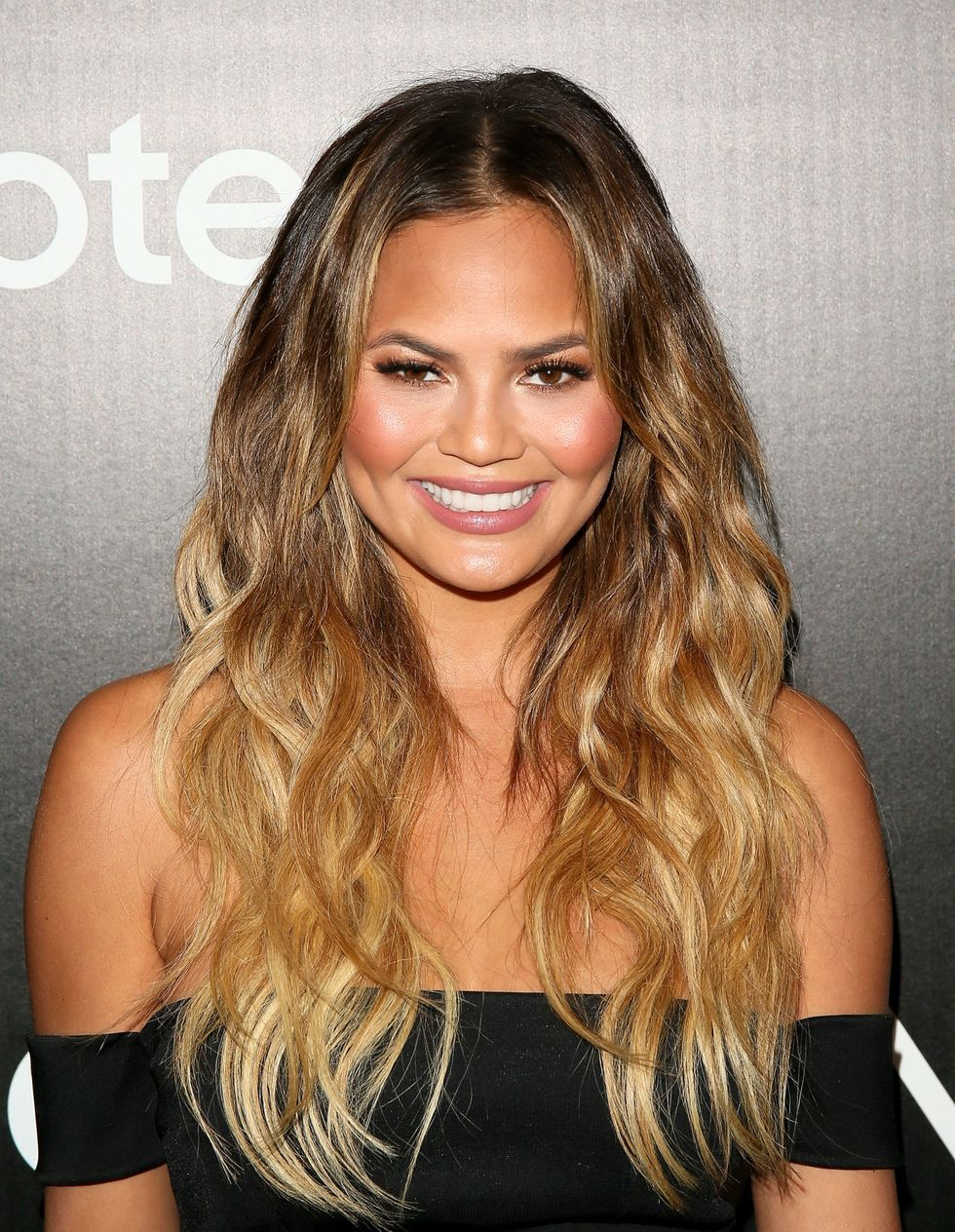 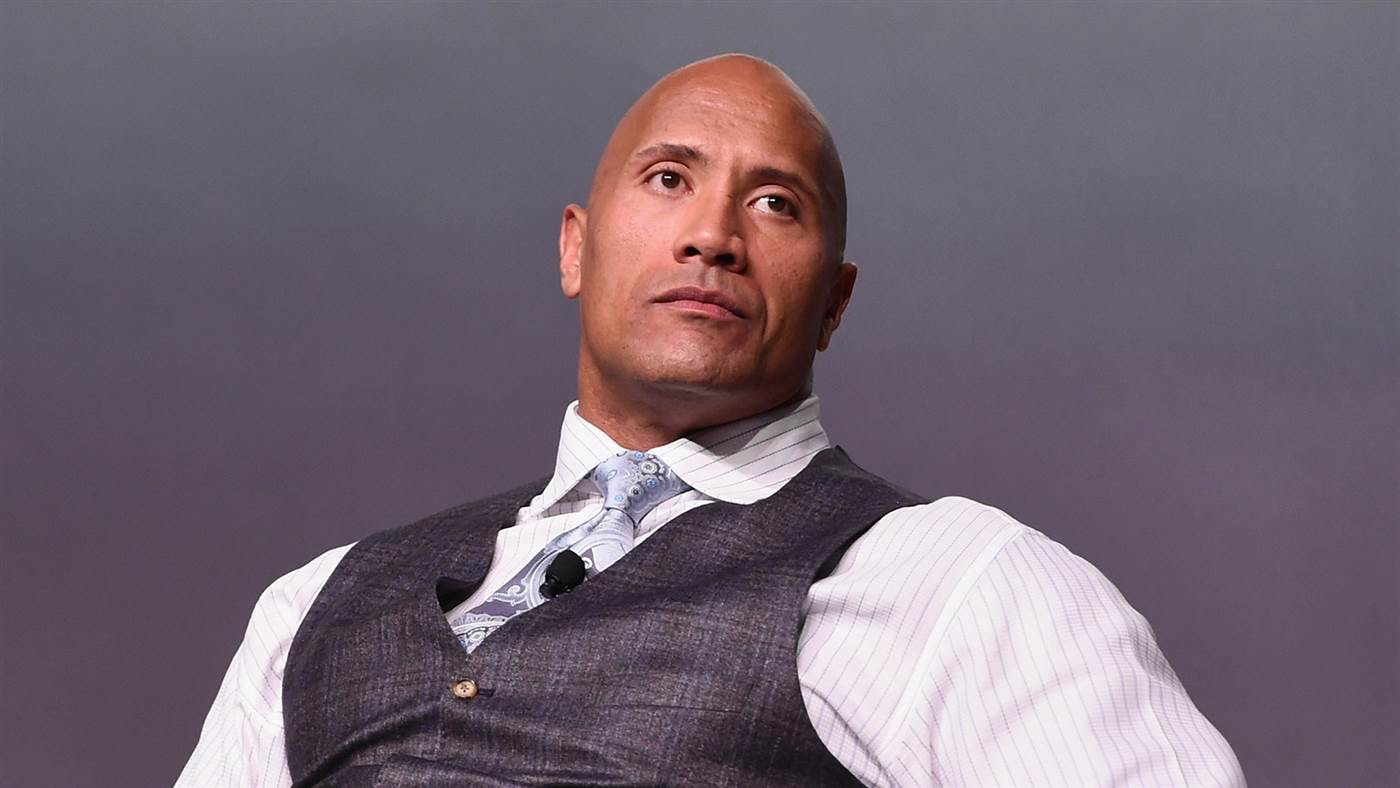 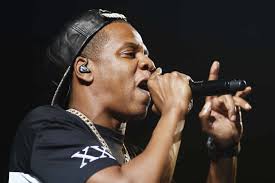 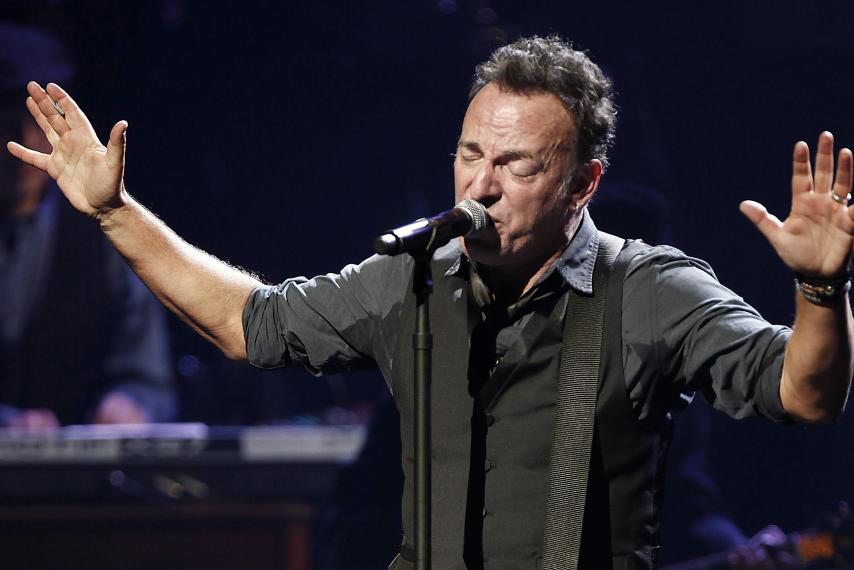 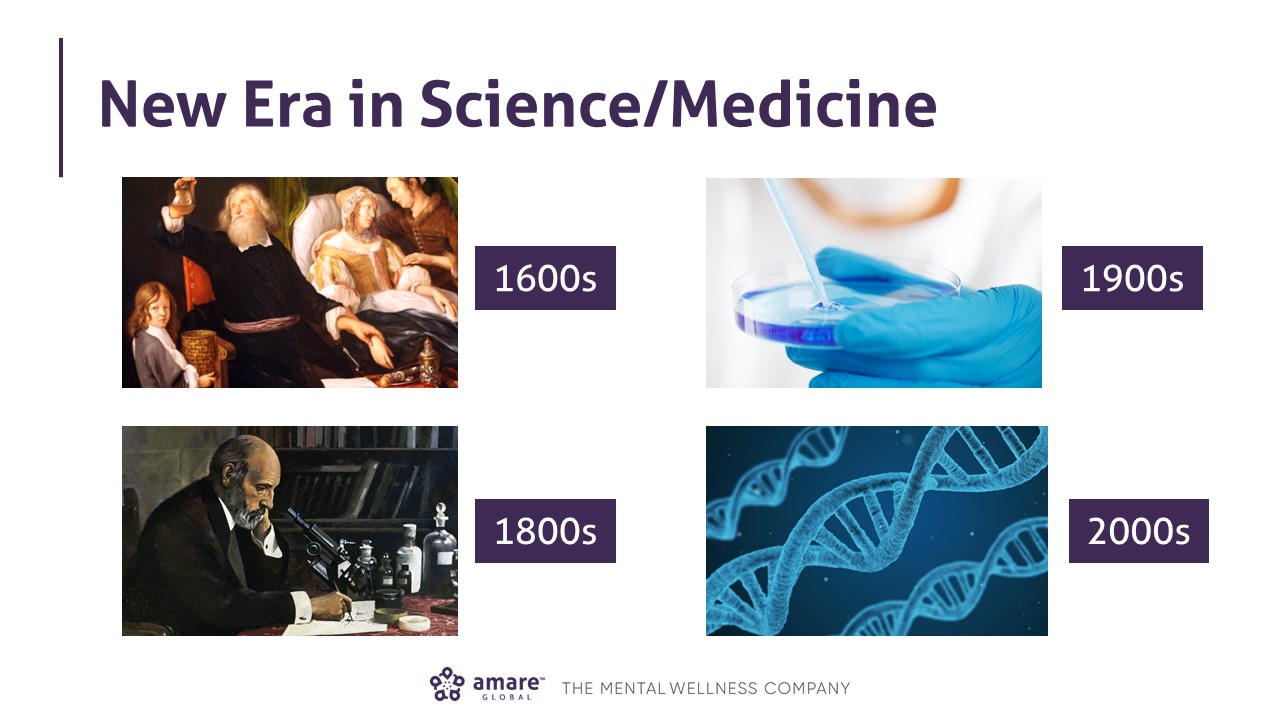 HOW IMPORTANT IS YOUR MICROBIOME?
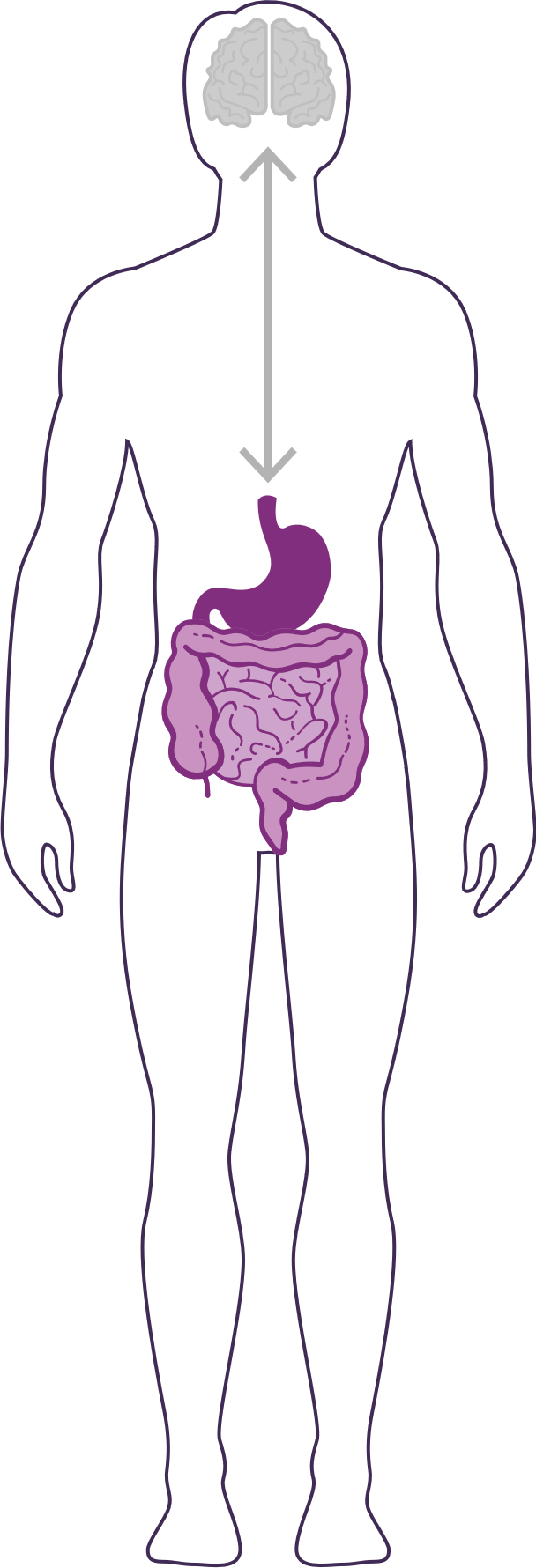 The microbiome plays an important role in the way you feel mentally & physically.
Communicates with the brain to regulate health, weight, immune function, digestive function, mood, and overall mental health. 
What we put in our bodies affects the microbiome, which in turn affects our mind and other crucial bodily systems
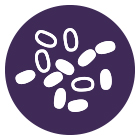 IN BALANCE
Feeling Great
This explains why you have those “GUT-FEELINGS”
OUT OF BALANCE
Feeling fatigue, sad, tense, hungry, heavy, bloated, confused, stiff/sore
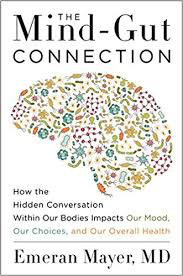 Over 90% of the more than 4,000 articles on the microbiome and gut-brain-axis were published in PubMed in the last 5 years.
Brain, Behavior, and Immunity
Volume 66, November 2017, Pages 9-17	
Invited Review
Microbes and mental health: A review
Author links open overlay panel
RyanRiederaPaul J.WisniewskibcdBrandon L.AldermanbSara C.Campbellbcd
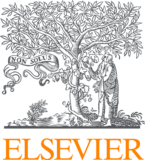 Timid
“Introvert”
Outgoing
“Extrovert”
Timid
“Introvert”
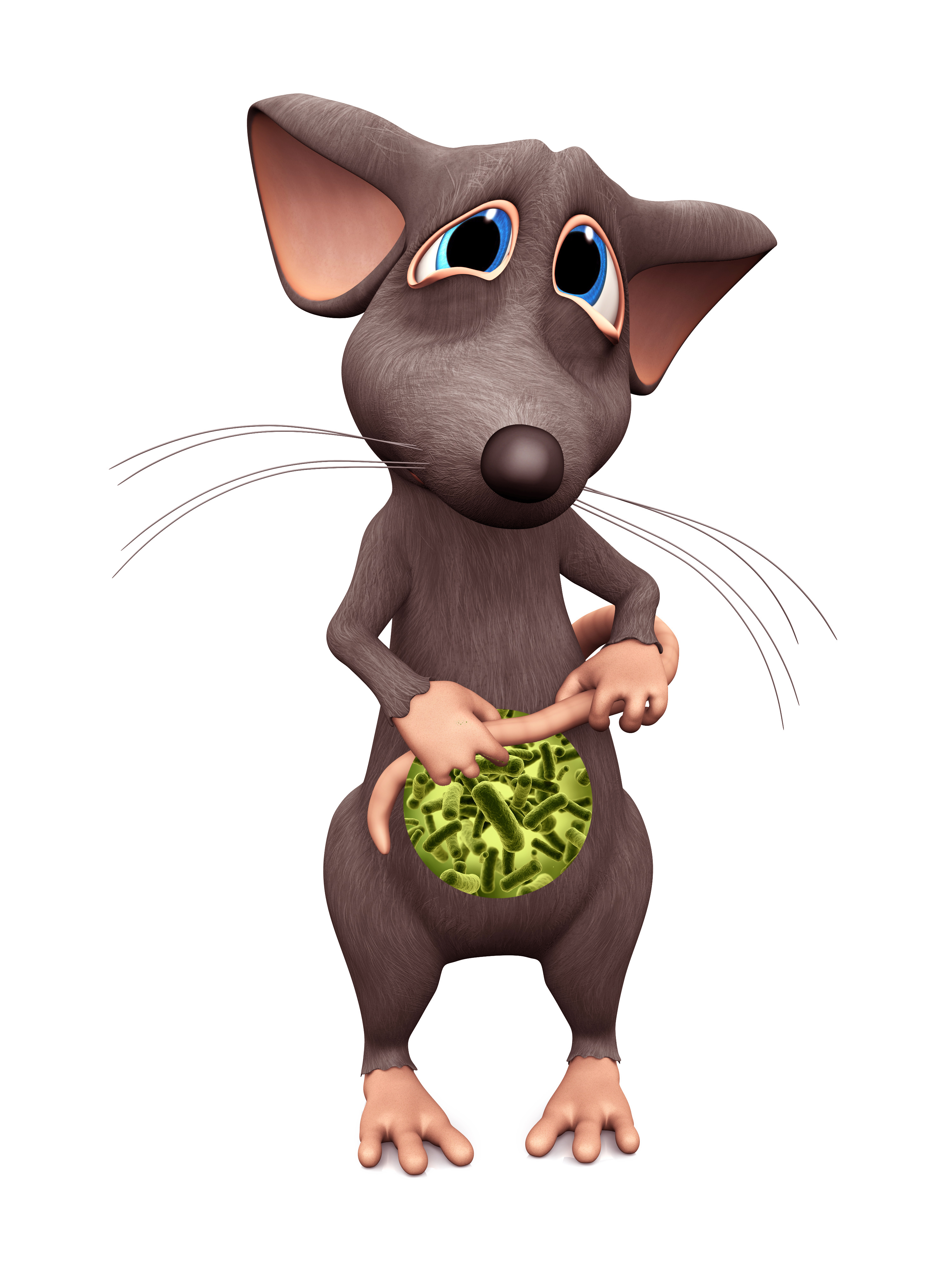 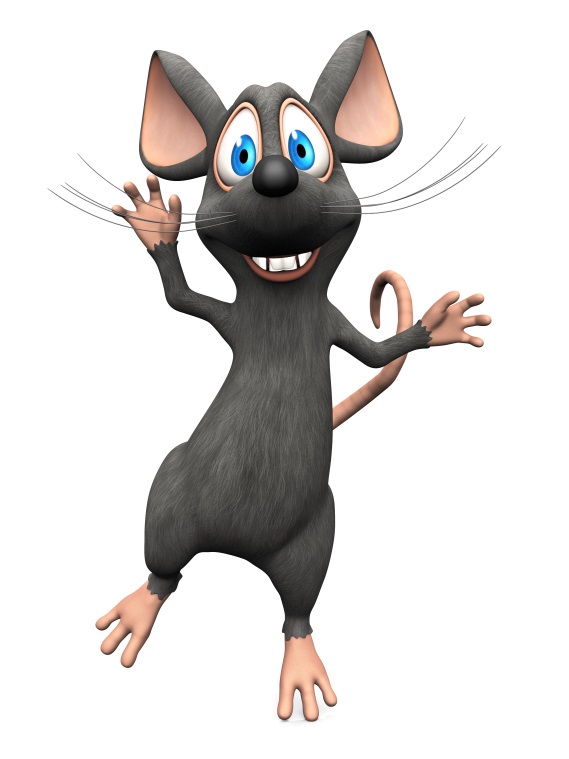 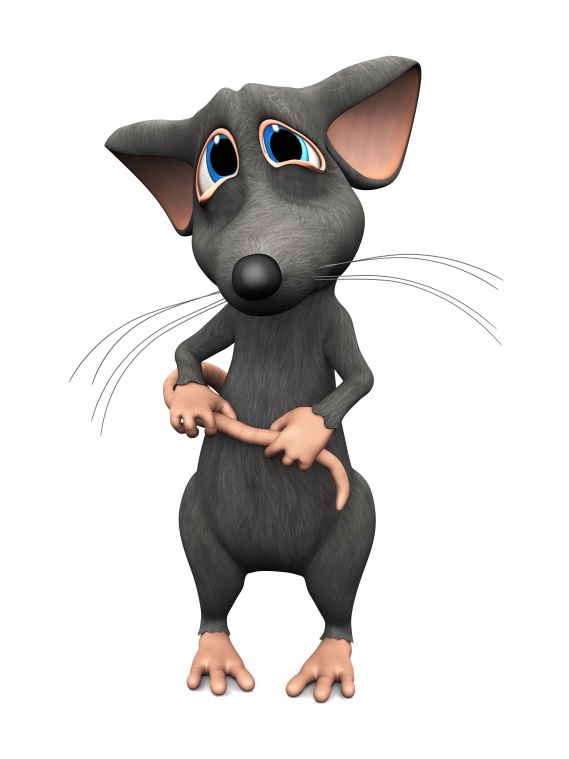 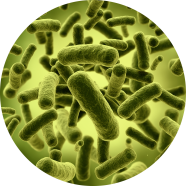 Germ-free
Transplanted
Normal gut microbes
Depression
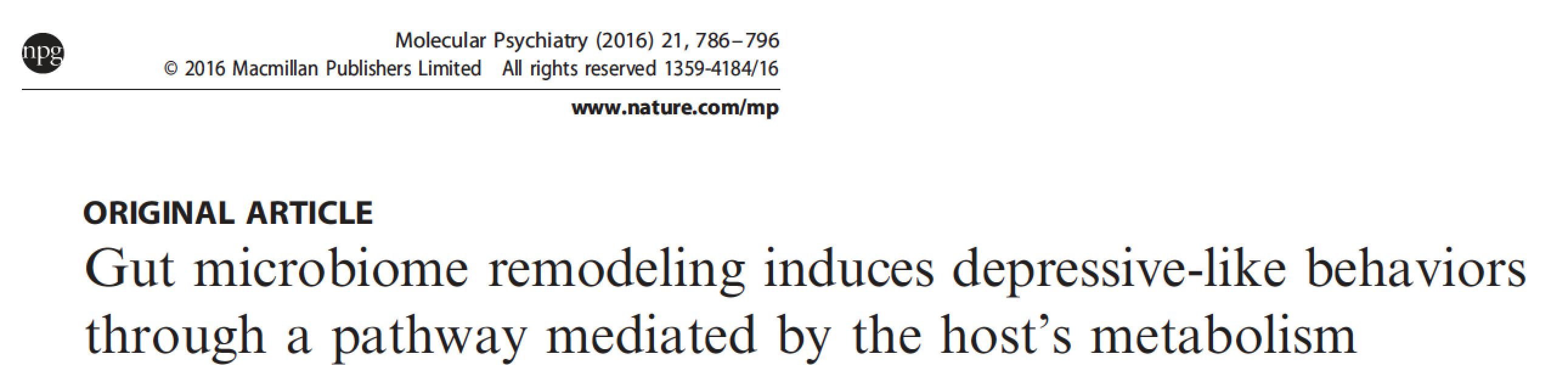 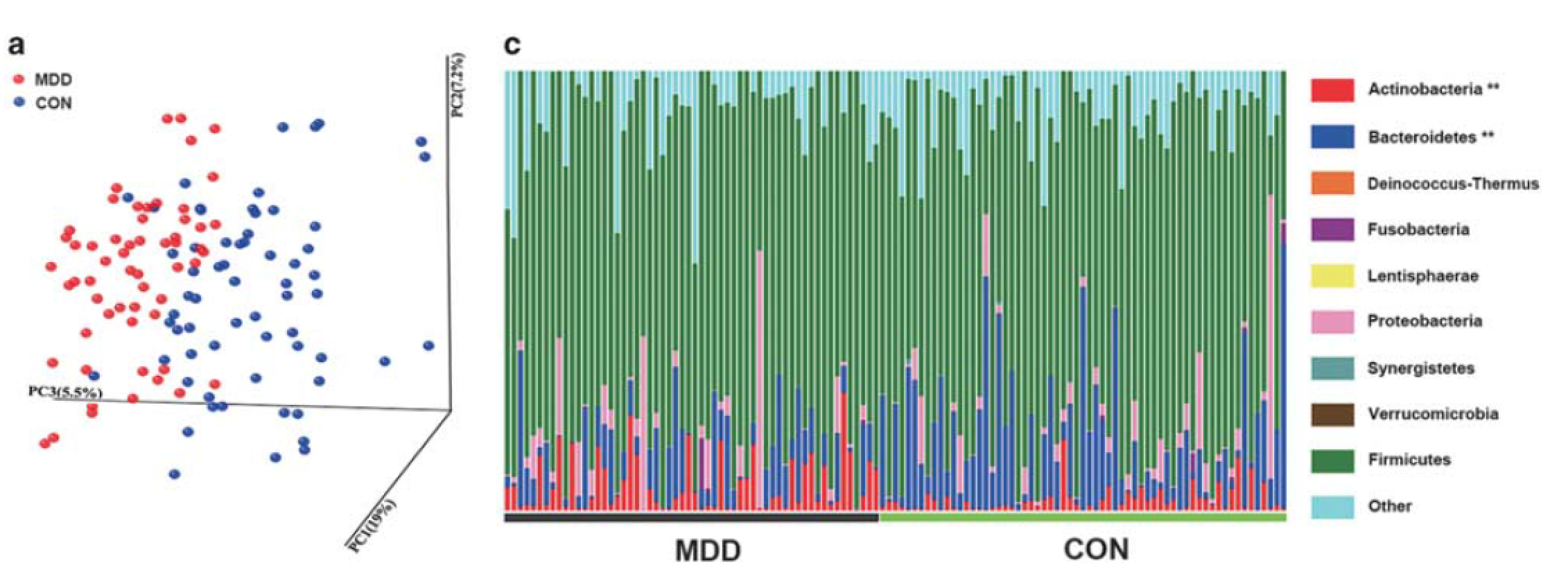 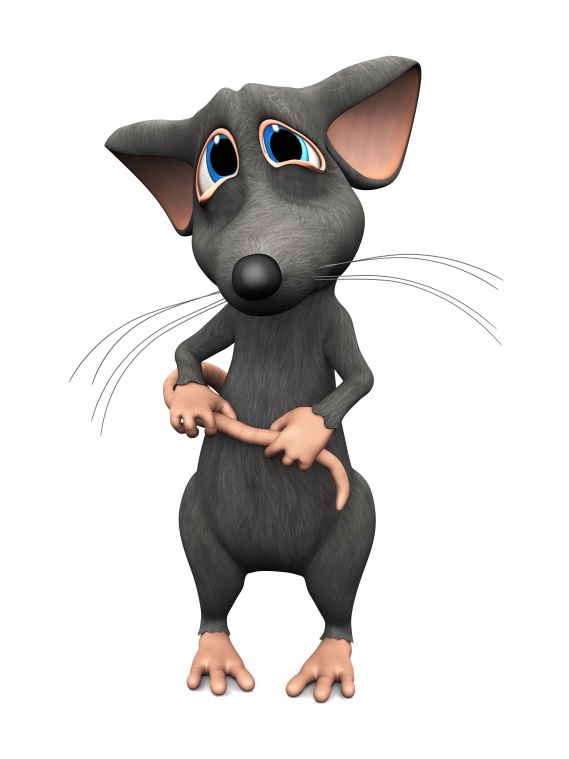 Zheng P et al, 2016
Lean
Obese
Overeating
Obese
Overeating
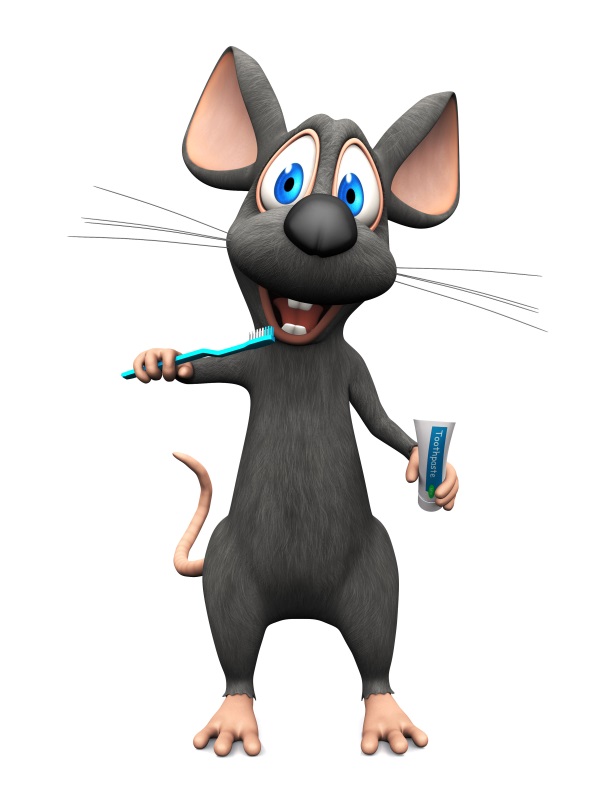 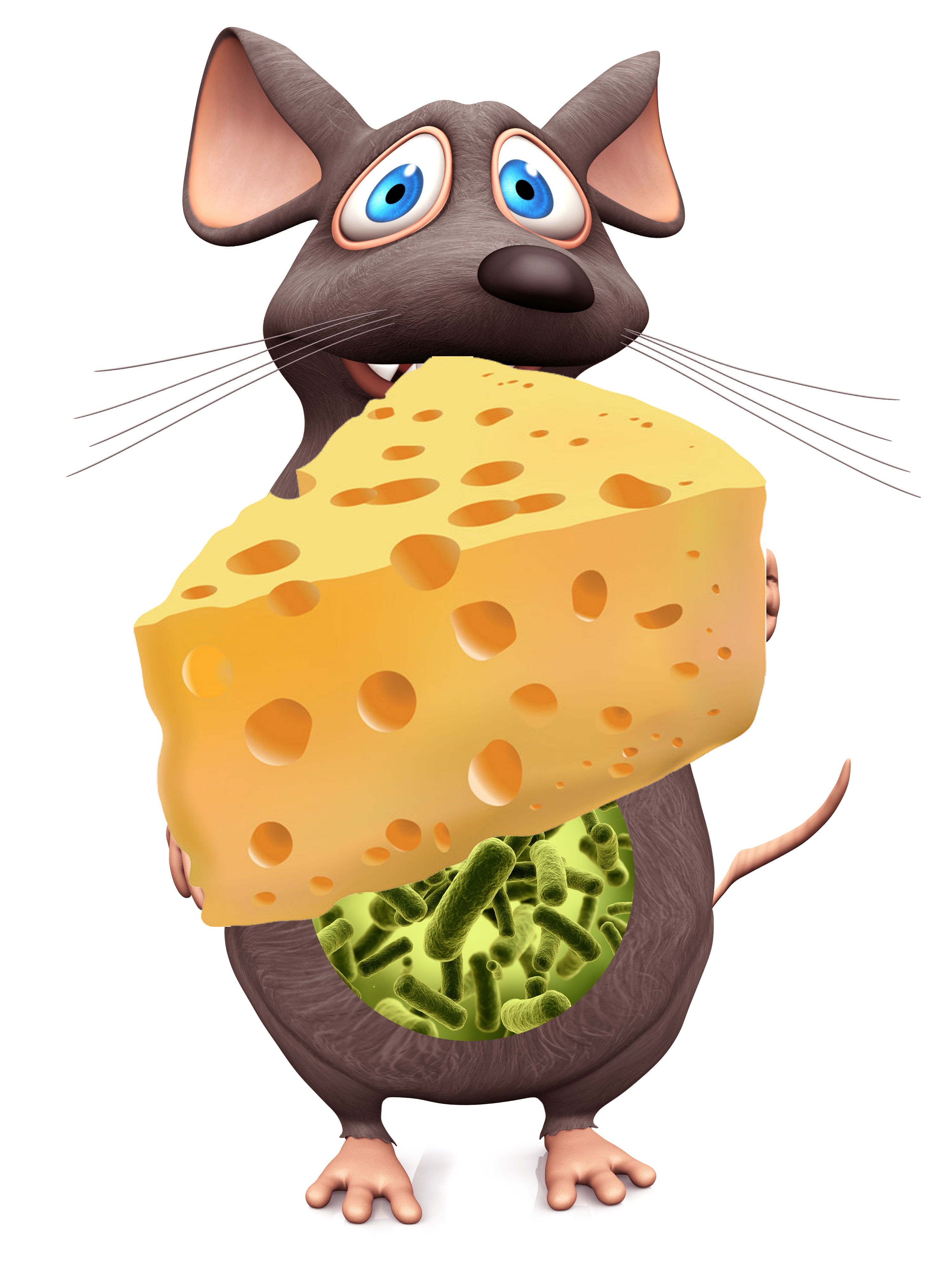 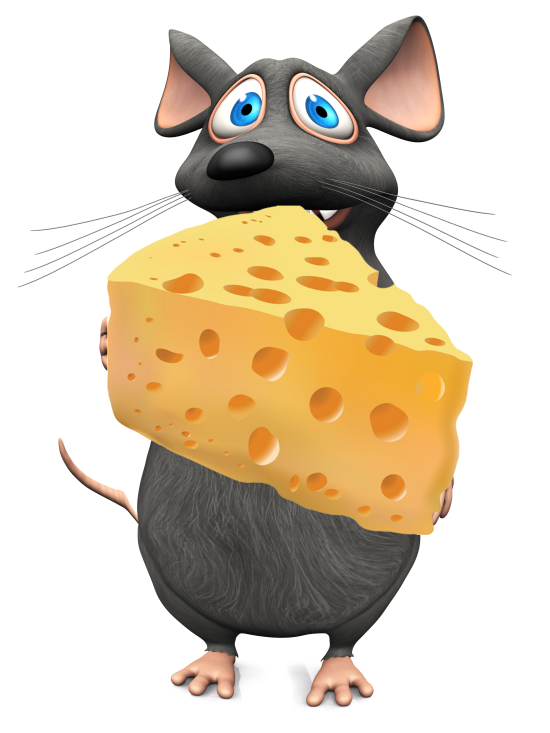 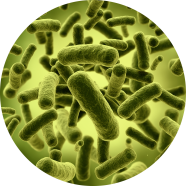 Germ-free
Obesogenic microbiota
Obesogenic microbiota
Gut-Based Decision Making
Rational decision making:

Slow, linear, objective, weighing multiple options (+/- lists), advice from others, evaluating data

Gut-based decision making:

Rapid, intuitive, subjective, deeply personal, 
The “secret author of many of the choices and judgements [we]… make.” Daniel Kahneman
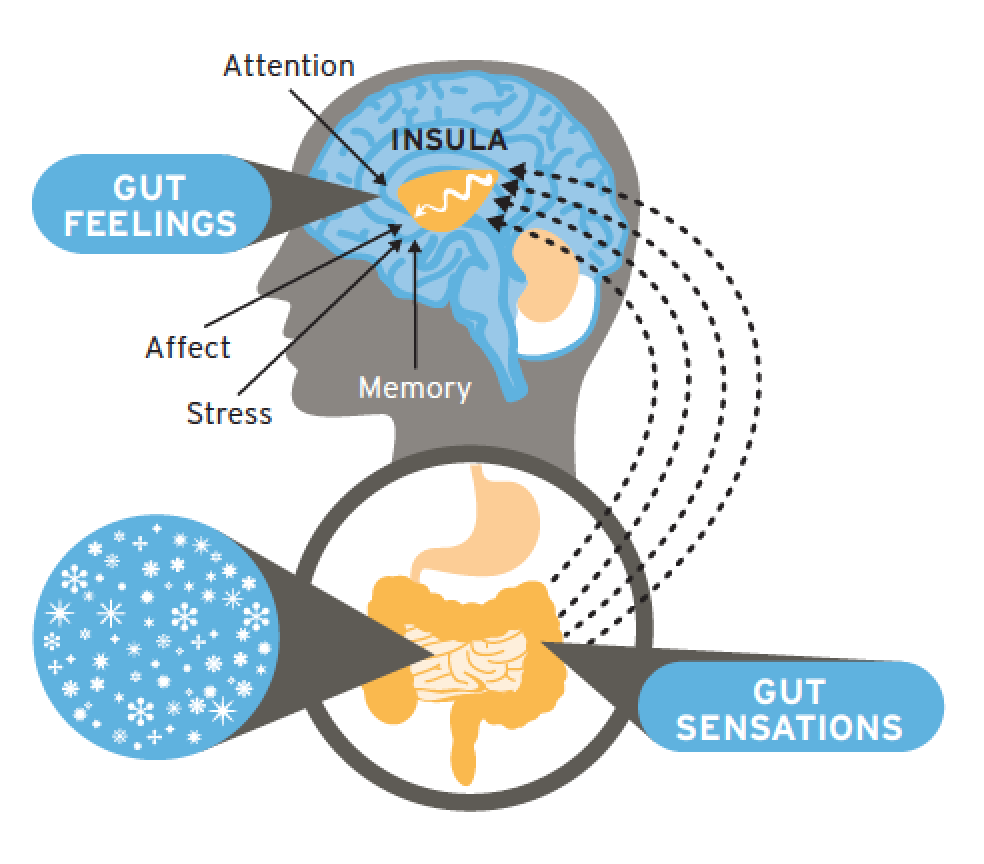 Decisions
[Speaker Notes: Gut feelings and gut based decisions]
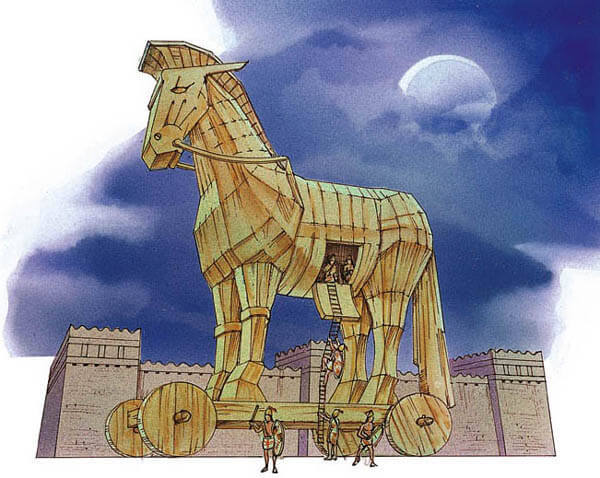 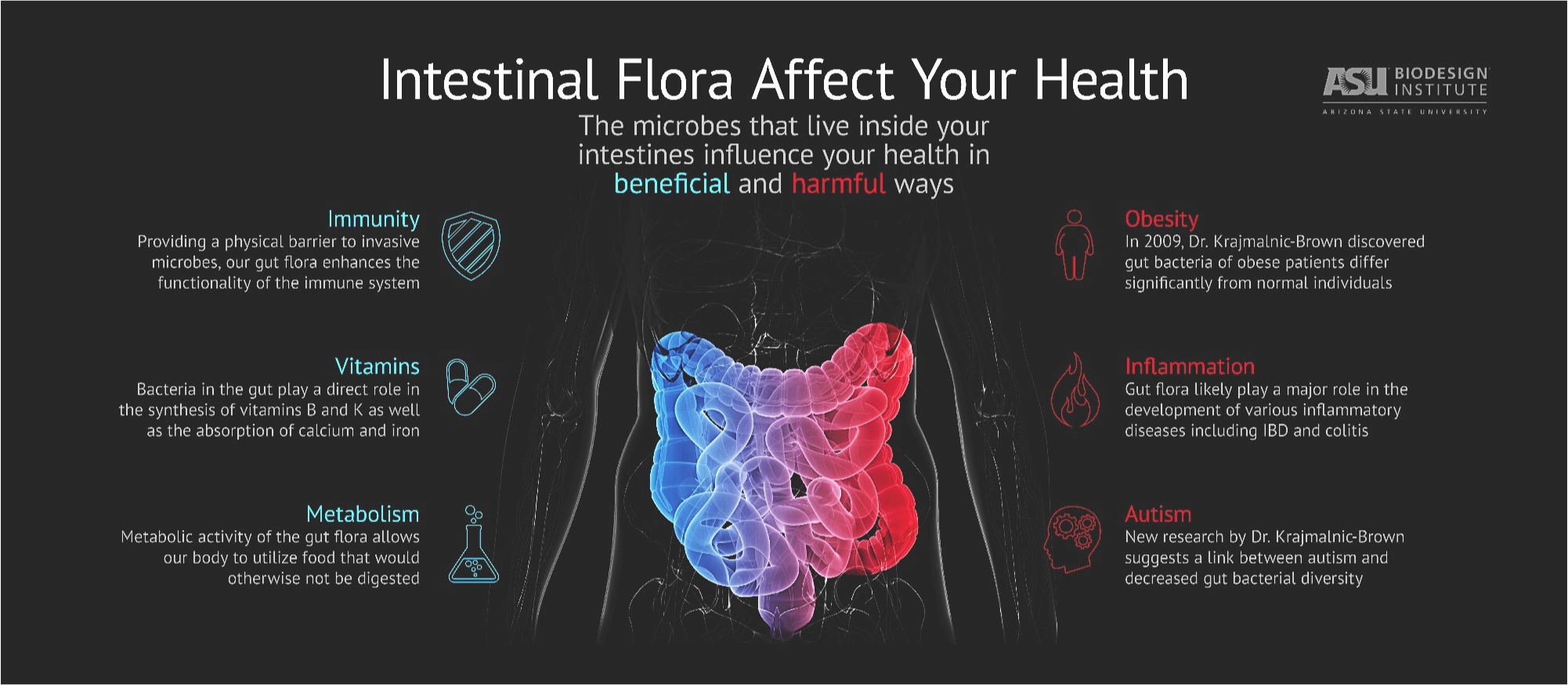 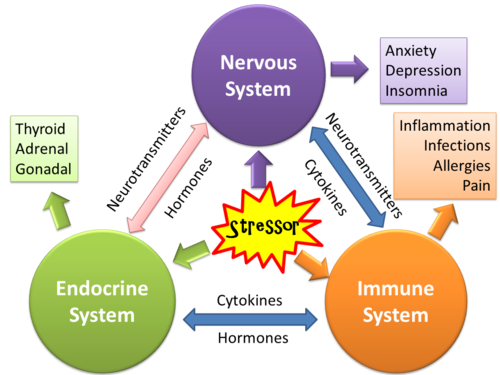 Hypothalamus = homeostatic interface between electricity of nervous system & hormones/neurotransmitters of endocrine/immune systems
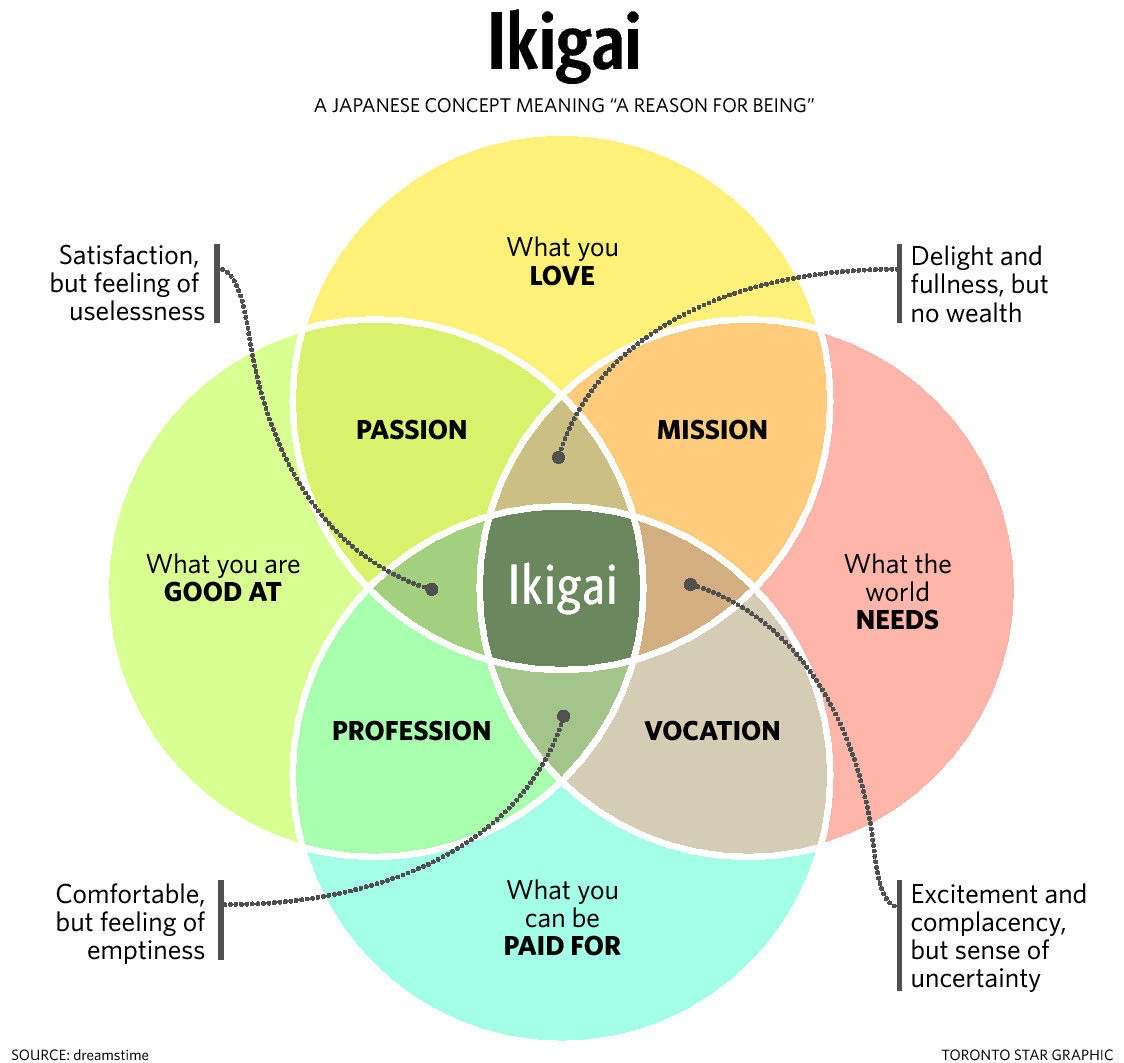 Qi
Prana
Life Force
Vitality
Vigor
Motivation
Multi-Factorial Problem
Microbiome
Depression
Anxiety
Stress
Brain Fog
Fatigue
Pain
Tension
Irritability
Burnout
Stressors
Neurotransmitters
Thoughts
Immune System
Inflammation
Multi-Factorial Solution
Emotional
Self-Love/Compassion
Gratitude
Social Connection
Happiness
Energy
Motivation
Flexibility
Relaxation
Calmness
Clarity
Vigor
Professional
Financial
Work-Life Balance
Goals
Physical
GBX Diet
Exercise
Yoga
Personal
Who am I?
What do I want?
Hobbies
Psychological
Relaxation
Mindfulness
Aromatherapy
Spiritual
Why?
Inspiration
Meaning/Purpose
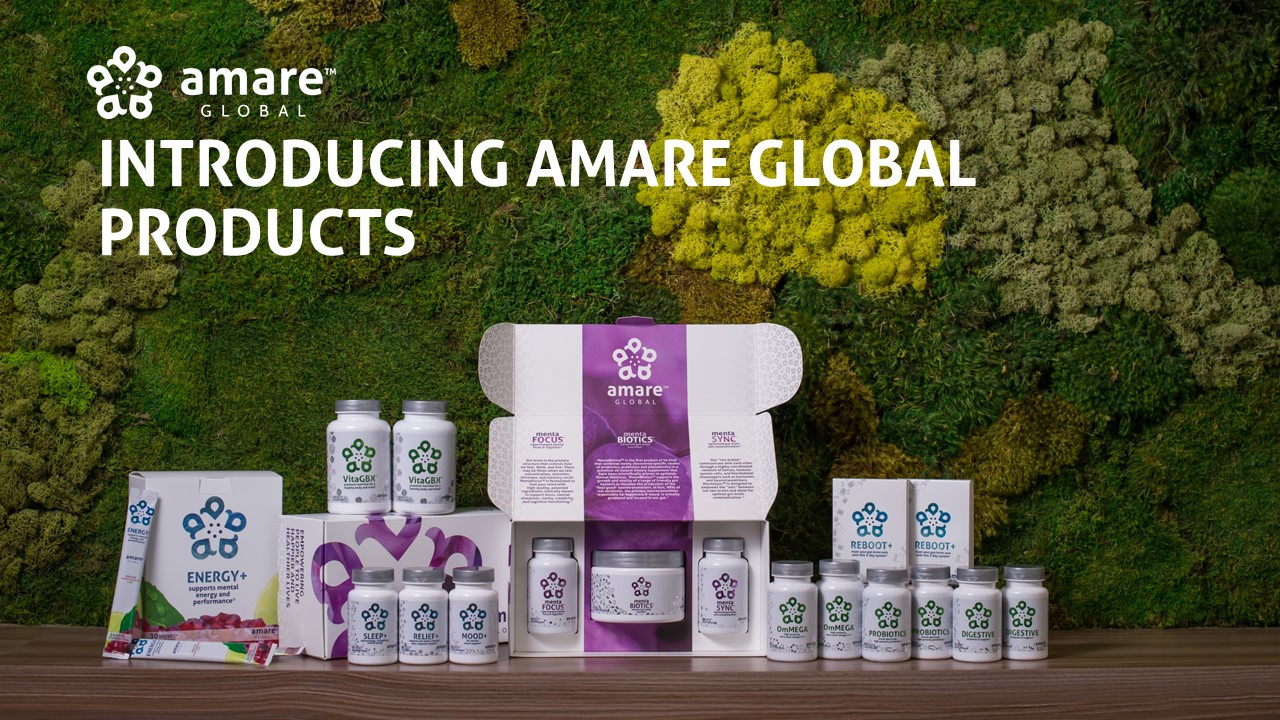 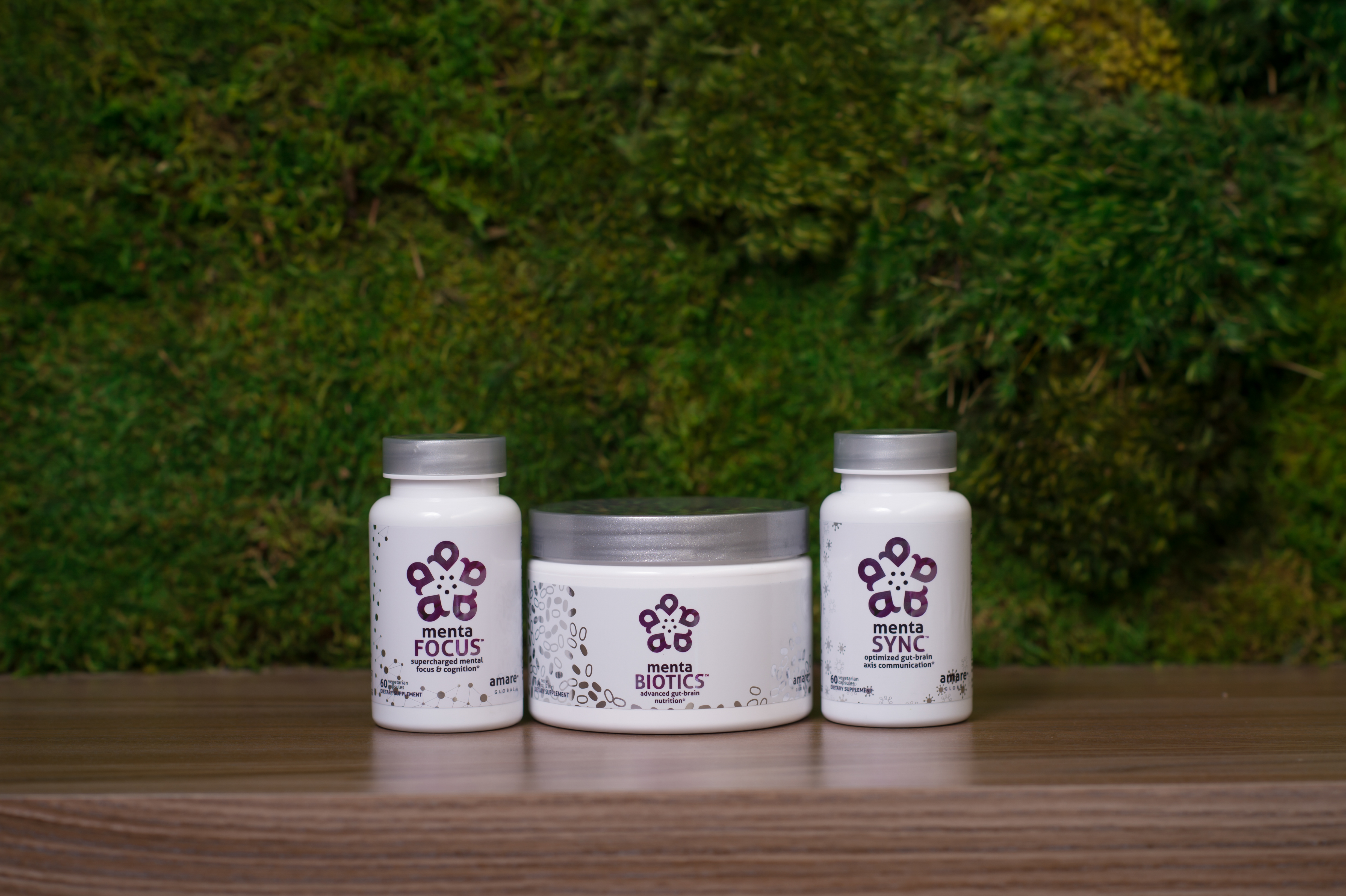 Amare’s flagship product line features our most popular cornerstone products!The products are designed to improve every aspect of the gut-brain axis for optimal mental wellness.*
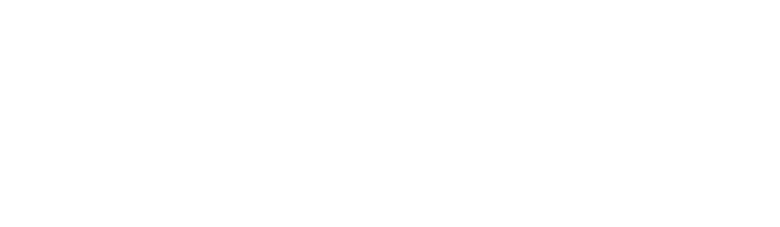 FUNDAMENTALS
™
*These statements have not been evaluated by the Food and Drug Administration. This product is not intended to diagnose, treat, cure, or prevent any disease.
Effect of Amare FundaMentals System on Microbiome Balance
and Psychological Mood State in Healthy Stressed Adults
Effect of Amare FundaMentals System on Microbiome Balance
and Psychological Mood State in Healthy Stressed Adults
Effect of Amare FundaMentals System on Microbiome Balance
and Psychological Mood State in Healthy Stressed Adults
Bifidobacterium
Lactobacillus
Akkermansia
Firmicutes/Bacteroidetes (F/B) ratio
Effect of Amare FundaMentals System on Microbiome Balance
and Psychological Mood State in Healthy Stressed Adults
Effect of Amare FundaMentals System on Microbiome Balance
and Psychological Mood State in Healthy Stressed Adults
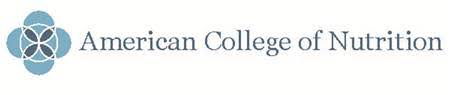 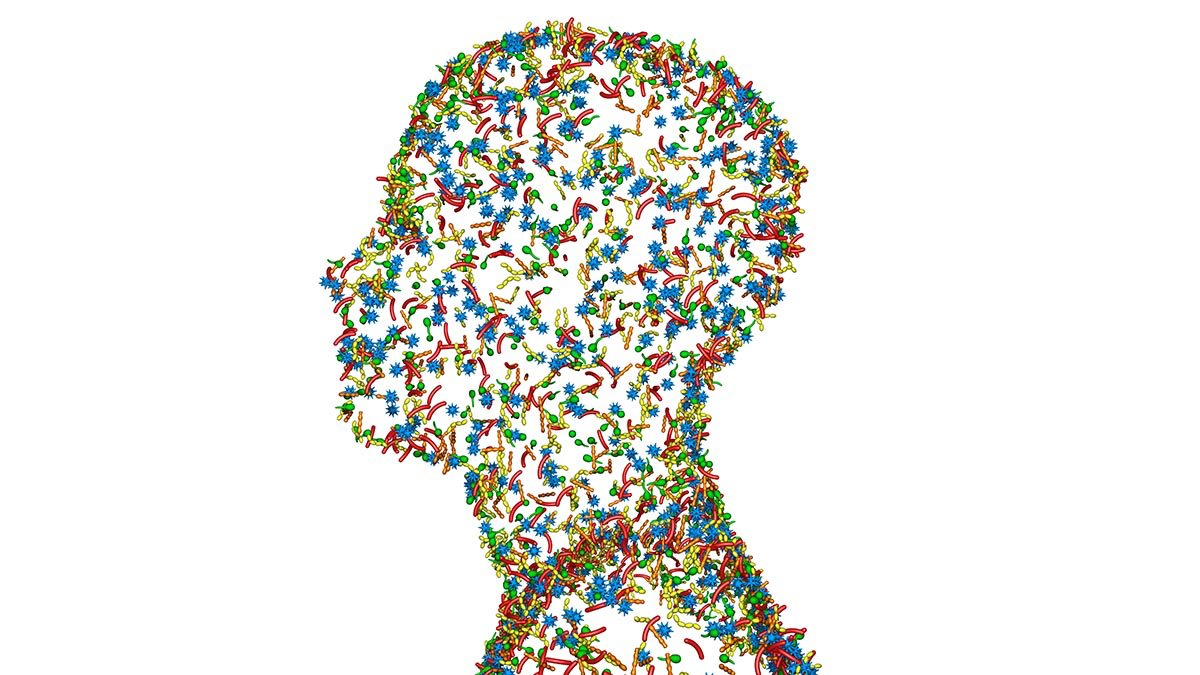 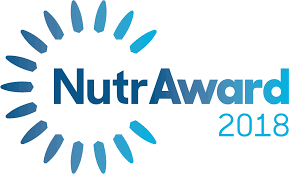 “Outstanding Research” Award
2017 Annual Scientific Conference (November)
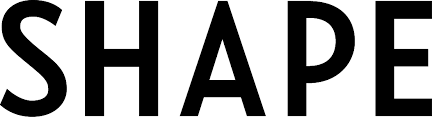 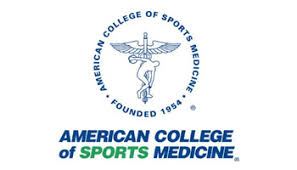 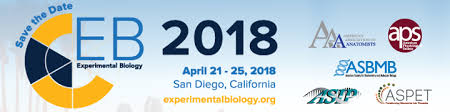 SHAPE Magazine Dec 21, 2017
The Surprising Way Your Brain and Gut Are Connected
Can your microbiome affect your risk of mental illness?
"We know that the benefits of probiotics are very 'strain dependent.' Some strains are good for depression (like lactobacillus helveticus R0052); some are good for anxiety (like bifidobacterium longum R0175); and some are good for stress (like lactobacillus rhamnosus R0011), while still others are good for constipation or diarrhea or immune support or reducing inflammation or cholesterol or gas,"
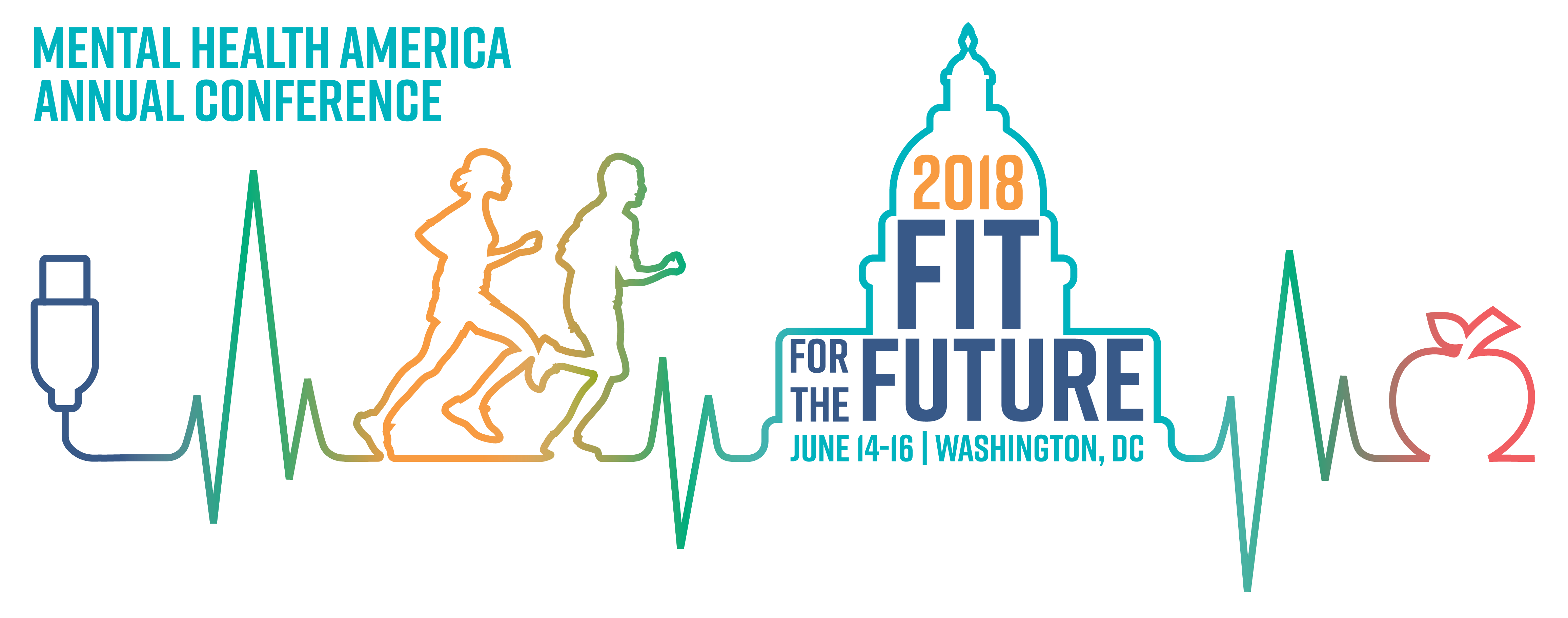 Food for Thought – Nutritional Psychology and the Role of Nutrition in Mental Wellness
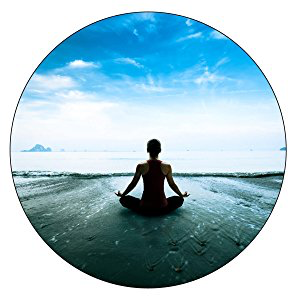 The world is only going to get
 “more mental”


2018 – Feel Better
Microbiome
Gut-Brain-Axis
Targeted Therapeutics
Essential Nutrients
Adults – and KIDS!


2019 – Transformation
Tradition meets Science
Physiology meets Biochemistry
Functional meets Structural
Product/Program Synergy
Brain Plasticity


2020 – Skin Microbiome?

2021 – Body Biome?
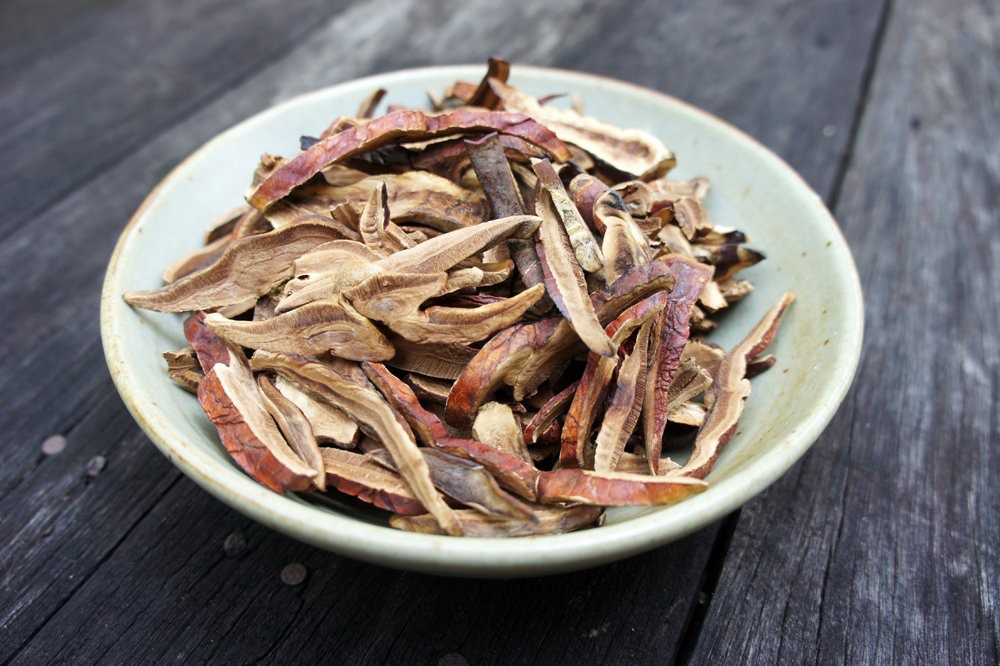 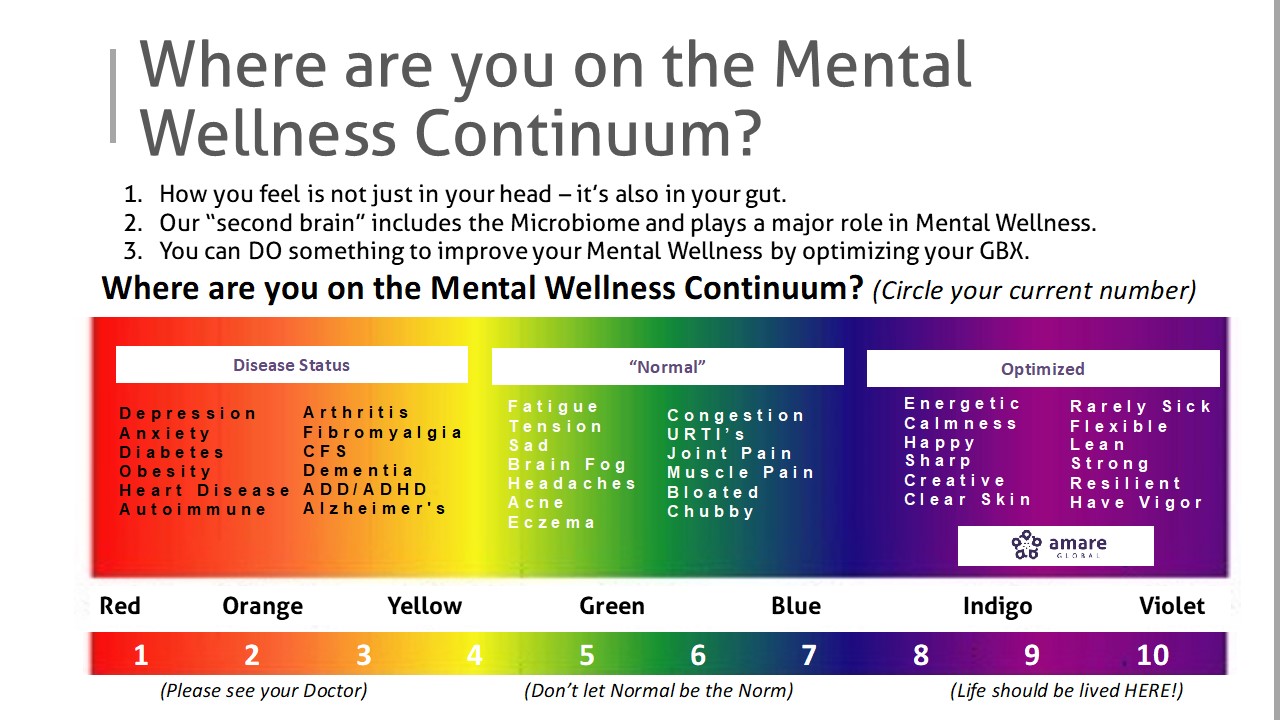 MarketScienceResources Timing